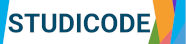 spletni tečaj o demenci
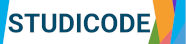 spletni tečaj o demenci
Trajanje: 90 minut Potrdilo: Po opravljenem testu na koncu tečaja lahko pridobite potrdilo o udeležbi 
 
Studicode spletni tečaj o demenci pokriva naslednje teme:
Razsežnosti demence
Vpliv demence na posameznika, njegove svojce in oskrbovalce
Vzroki
Diagnoza
Komunikacija
Zdravljenje
Podporne ustanove in storitve 
 
Prijava v spletni tečaj poteka s prijavnim sporočilom na demenca@mf.uni-lj.si 
Po prejemu sporočila bomo aktivirali vaš račun in vam poslali vhodne podatke.